فرهنگ سازمانی و ارتباطات مؤثر در سازمان
دکتر رضا برومند
معرفی
رضا برومند
لیسانس روان شناسی یالینی از دانشگاه اصفهان
فوق لیسانس روان شناسی تربیتی از دانشگاه شیراز
دکترای روان شناسی آموزش و پرورش از دانشگاه مالایا
دکترای مشاوره خانواده از دانشگاه هرمزگان
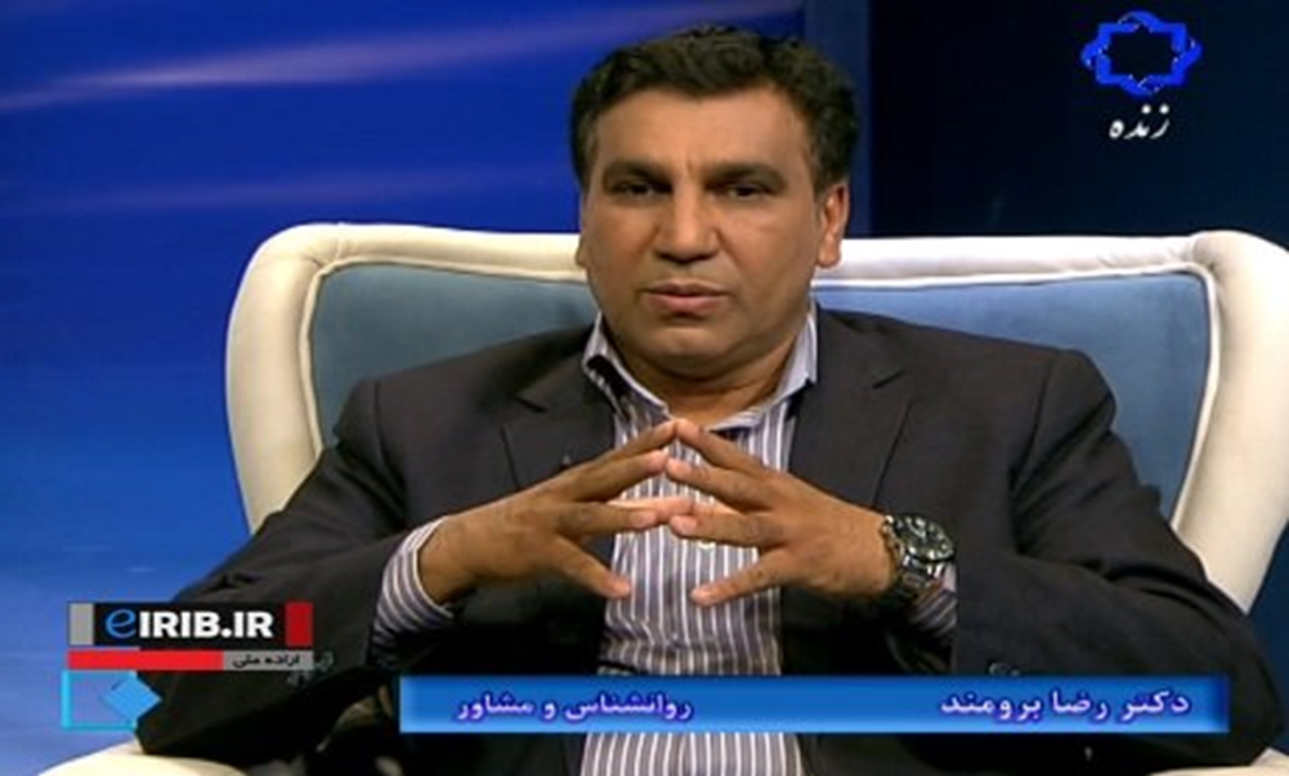 مقدمه
مقدمه
جهان کنونی ، جهانی است پر از تغییرات شتابان
پیشرفتهای سریع علوم و تکنولوژی، انسان را با وضعیت جدیدی روبرو ساخته است.
یکی از علومی که تحولات بسیاری داشته، علم مدیریت است.
از تحولات اساسی ایجاد شده در علم مدیریت ، تحول در نحوه نگرش به سازمان است.
4
مقدمه
- برخی فرهنگ را به عنوان زمینه و بستری می دانند که ایجاد هر نوع تغییر و دگرگونی در ساز و کارها، رفتار، فعالیت ها و کارکردهای سازمانی را در پی دارد.
- مدیران و رهبران سازمانی می توانند از فرهنگ به عنوان ابزاری منحصر به فرد و کارساز برای هر نوع مدیریت فرهنگی و انجام تغییر و تحولات سازمانی استفاده کنند.
5
مقدمه
وجود سازمان وابسته به ارتباطات است
 و هر مدیری معمولا بیشتر وقت خود را در برقرارکردن ارتباط ، صرف می کند .مدیریت کارساز به برقراری ارتباطات موثر بستگی دارد.
6
امور مهم در مدیریت ارتباط سازمانی
7
مقدمه
توجه: «در مدیریت الهی، ساخته شدن انسان ها، اصل است.»
 و هرگونه دگرگونی با دگرگونی انسان مرتبط است. 
«إِنَّ اللَّهَ لا يُغَيِّرُ ما بِقَومٍ حَتّى يُغَيِّروا ما بِأَنفُسِهِم» 
1 - در مدیریت جوامع و سازمانی ها نیز مسئله اصلی باید ساخته شدن انسانها باشد. 
2 - فرهنگ سازمانی باید به نحوی طراحی و پرورده شود که به رشد و تعالی انسانها کمک کند.
8
تعريف فرهنگ (Culture)
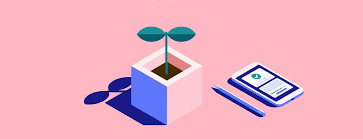 تعريف فرهنگ (Culture)
از  فرهنگ متجاوز از 160 تعریف می باشد.
فرهنگ چیزی است که: 
1 – از نسلی به نسل دیگر انتقال می یابد.
2 – حالت انباشته دارد.
3 – از محلی به محل دیگر می رود.
4 – در پذیرش و نگهداری چیزها انتخاب می کند.
5 – ماهیتی پیچیده دارد.
10
تعريف فرهنگ (Culture)
كليه كوشش هايي كه اعضاء يك جامعه براي:
 انطباق خود با هنجارهاي محيط اعم از طبيعي يا اجتماعي مي كنند. (ساموئل كنيگ)
11
تعريف فرهنگ (Culture)
مجموعه اي از :
رفتارهاي آموختني ، باورها ، عادات و سنن كه مشترك ميان گروهي از افراد است و به گونه اي متوالي توسط ديگران كه به آن جامعه وارد مي شوند آموخته و به كار گرفته مي شوند.
12
انواع کارکرد فرهنگ
انواع کارکرد فرهنگ
1 – اجتماعی کردن افراد2 – آموزش و پرورش3 – ارزشهای درست و غلط4 – هنجارها، آداب و رسوم
14
انواع کارکرد فرهنگ
5 – نظارت اجتماعی6 – اعتقادات و باورها7 – نظام زندگی خانوادگی
15
خاستگاه فرهنگ
5 عامل بعنوان خاستگاه فرهنگ در میان جامعه شناسان مطرح است:
1 – زبان و ادب2 – دین و آیین3 – معیشت و اقتصاد4 - تاریخ و رویداد5 – جغرافیا و شرایط اقلیمی
17
ويژگی های عمومی فرهنگ
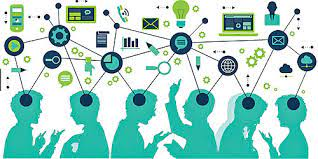 ويژگی های عمومی فرهنگ
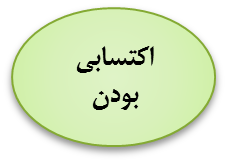 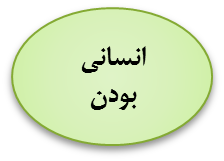 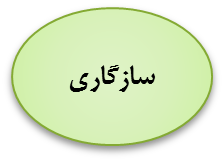 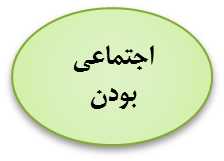 19
ويژگی های عمومی فرهنگ
به طور کلی فرهنگ دارای چهار ویژگی اساسی است:
1-اکتسابی بودن: فرهنگ آموختنی است و خصوصیتی غریزی یا ذاتی نیست.
2-انسانی بودن: تنها انسان است که می تواند این عادات مشترک را بیاموزد و آنها را به دیگران
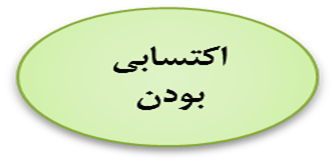 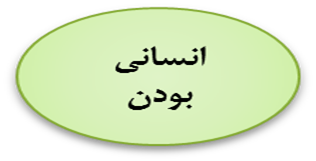 20
ويژگی های عمومی فرهنگ
به طور کلی فرهنگ دارای چهار ویژگی اساسی است:
3-اجتماعی بودن: افرادی که در جوامع و گروه ها زندگی می کنند در فرهنگ آن گروه یا جامعه شریک اند و نوعی همگونی اجتماعی میان فرهنگ ها وجود دارد.
4-سازگاری: فرهنگ سازگاری می یابد، یعنی در جهت نزدیکی و سازگاری با محیط و افراد حرکت می کند.
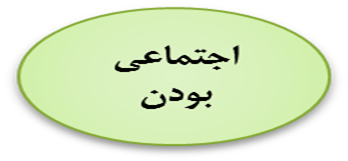 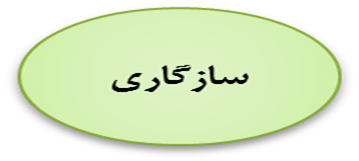 21
تعریف سازمان
تعریف سازمان
سازمان به یک مجموعه اجتماعی هدف مند و وظیفه مدار گفته می شود.

پنج عنصر تعریف سازمان
1 – سازمان همیشه از افراد تشکیل می شود.
2 – این افراد به طریقی با یکدیگر ارتباط دارند و بین آنها روابط متقابل برقرار است.
3 – این روابط متقابل را می توان نظام بخشید.
4 – کلیه افراد در سازمان دارای هدف هایی مشخص هستند.
5 – این روابط متقابل همچنین نیل به هدف های مشترک سازمان را میسر می کند.
23
ساختار سازمانی
ساختار سازمانی ، بازتابی است از این روابط متقابل که شامل تعیین نقش ها، روابط بین افراد، فعالیت ها، سلسله مراتب هدف ها و سایر ویژگی های سازمان است
24
فرهنگ سازمانی (Corporate culture)
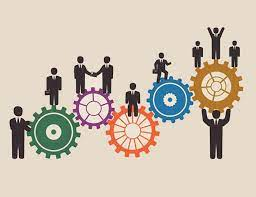 تعريف فرهنگ سازمانی (Corporate culture)
تركيبي از باورها ، ارزشها و پيش فرضهايي است كه در سازمان وجوددارد و همه اعضاء سازمان ، كم و بيش ، به طور يكسان در معرض آن قرار مي گيرند. (ادگار شاين)
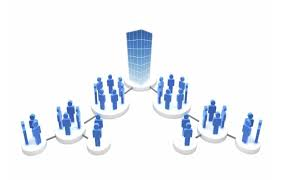 26
تعريف فرهنگ سازمانی (Corporate culture)
فرهنگ سازمانی، درک یا پنداشت کلی است که اعضا از سازمان دارند.
فرهنگ سازمانی : هويت اجتماعي هر سازمان می باشد .
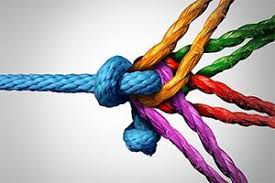 27
عوامل و اجزای فرهنگ سازمانیفرهنگ سازمان از دو لایه اصلی تشکیل شده است.
جهت دانلود کامل این فایل و سایر فایل های مورد نیاز به فروشگاه های محصولات دانلودی زیر مراجعه نمایید.
Mehr.anamisfile.ir
Mehrejonoob.farafile.ir
29
با سپاس از همراهی دلگرم کننده تان
تلفن مرکز مشاوره  و خدمات روان شناختی مهر جنوب
07633671199
تلفن موسسه آموزشی و پژوهشی آنامیس مهر جنوب
07633680163
خط همراه ویژه مشاوره 09129680169
وبسایت مشارکت در تولید و فروش فایل های آموزشی
Anamisfile.ir
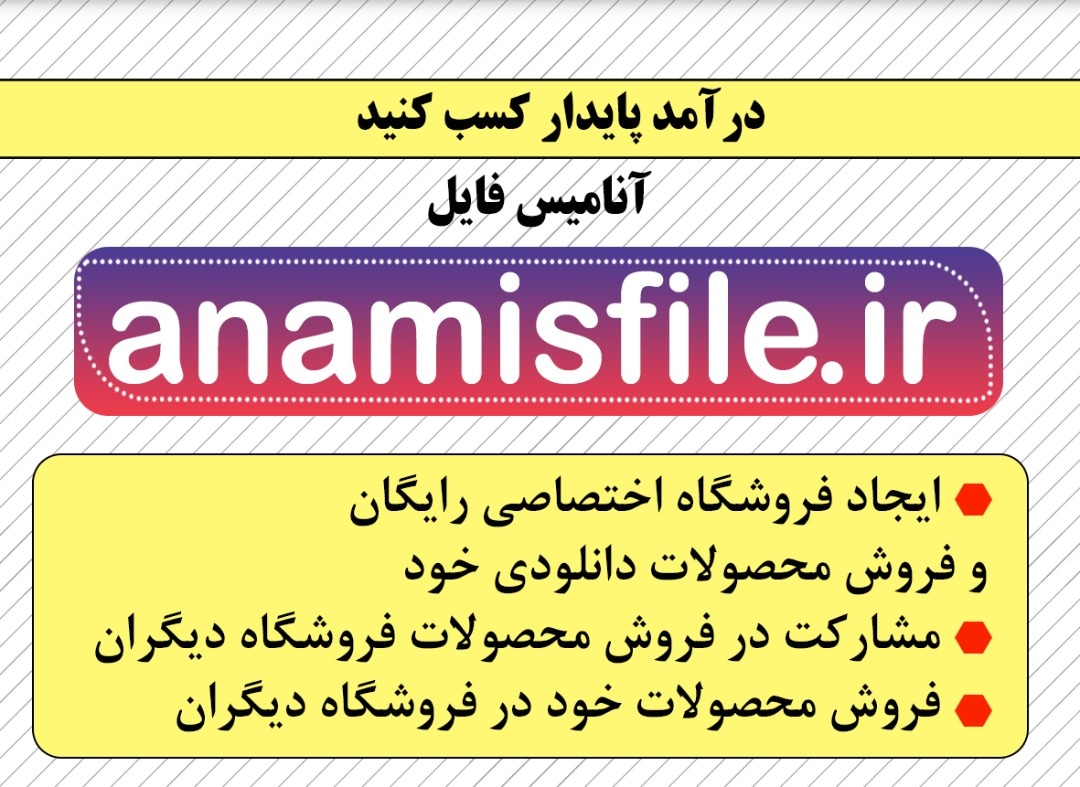 مهر ایرانی
مرجع معرفی متخصصان حوزه روان شناسی، مشاوره و علوم تربیتی
Mehreirani.ir
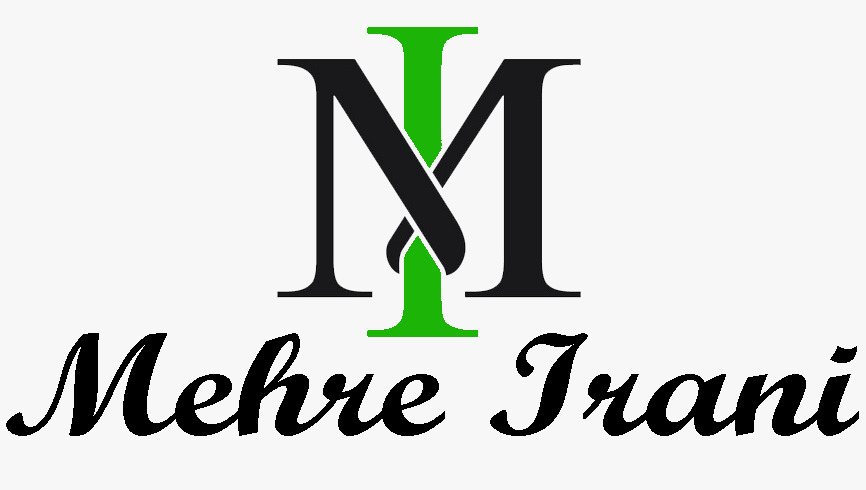 پایان